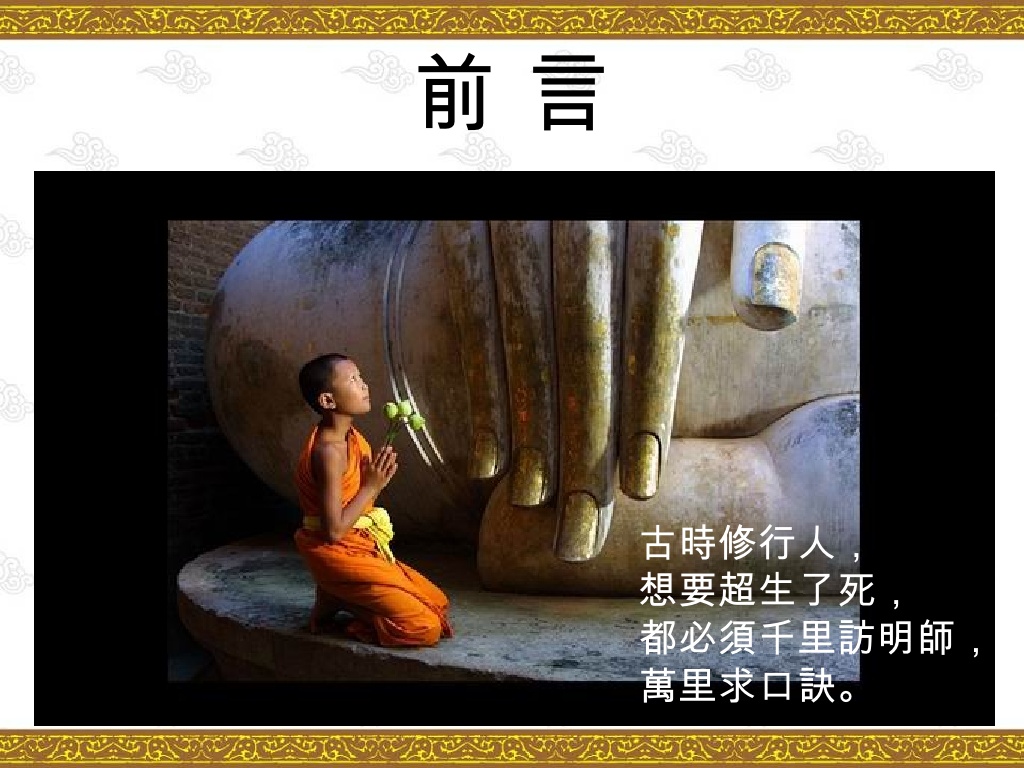 天道三寶解說02
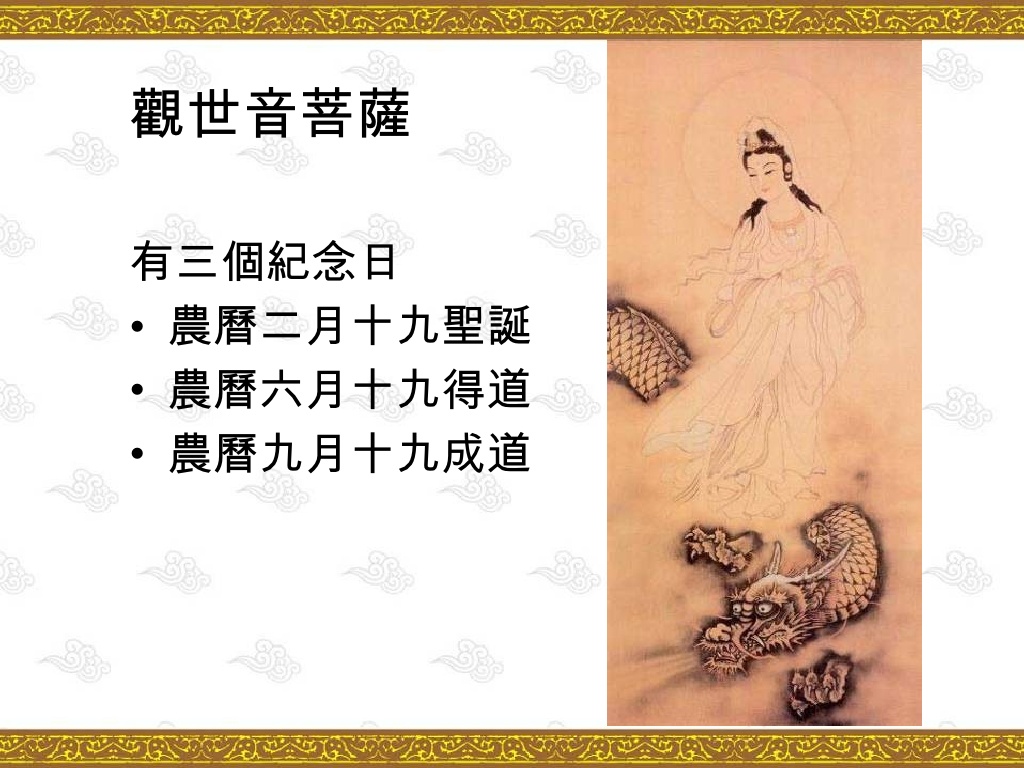 天道三寶解說03
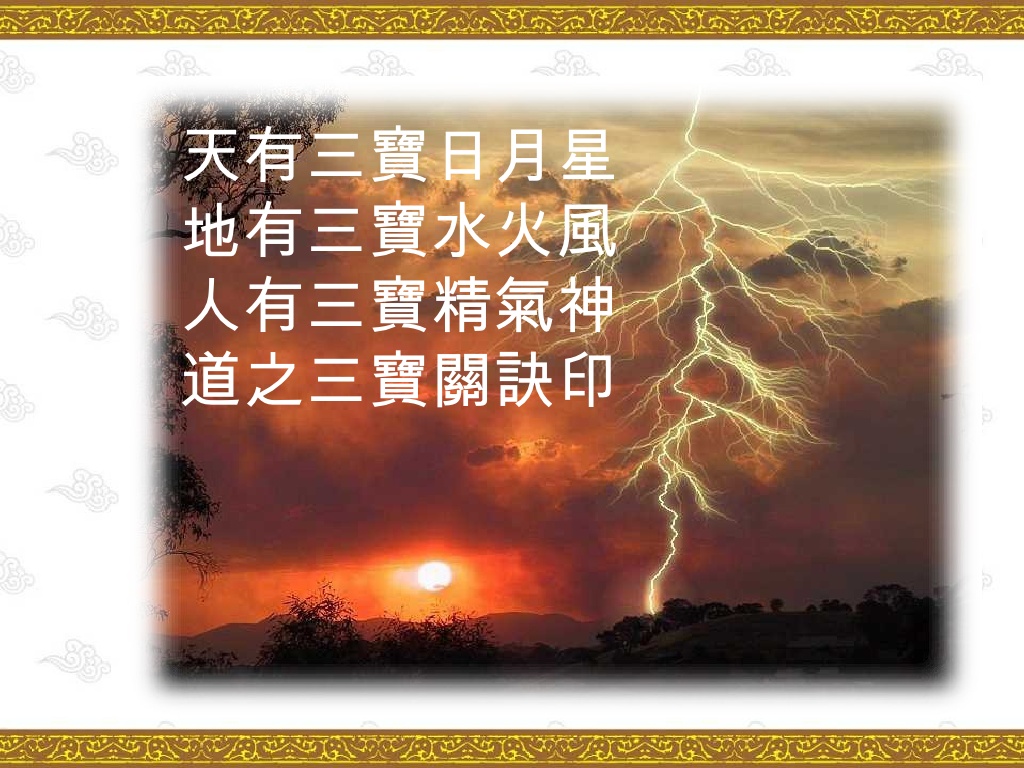 天道三寶解說04
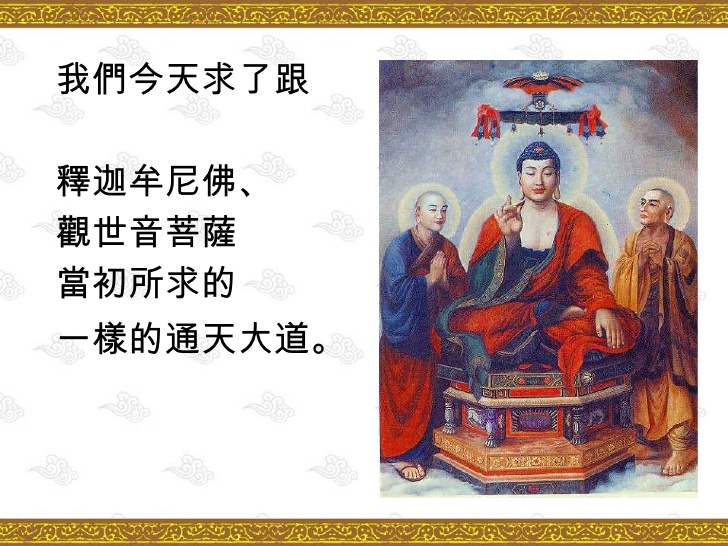 天道三寶解說05
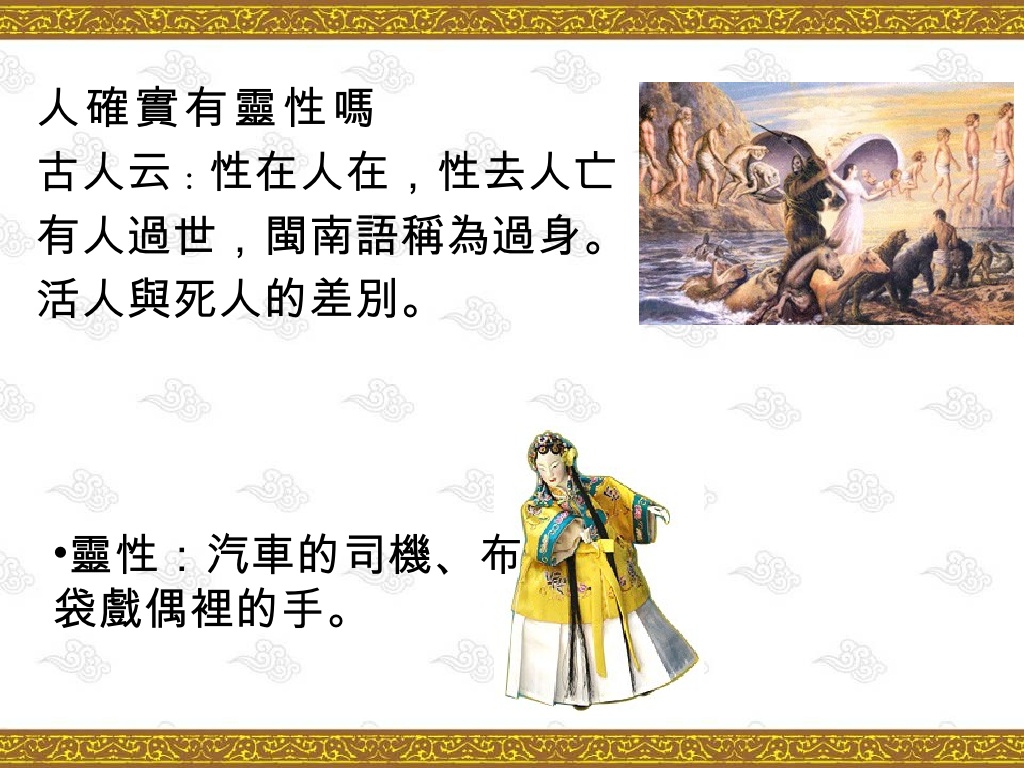 天道三寶解說06
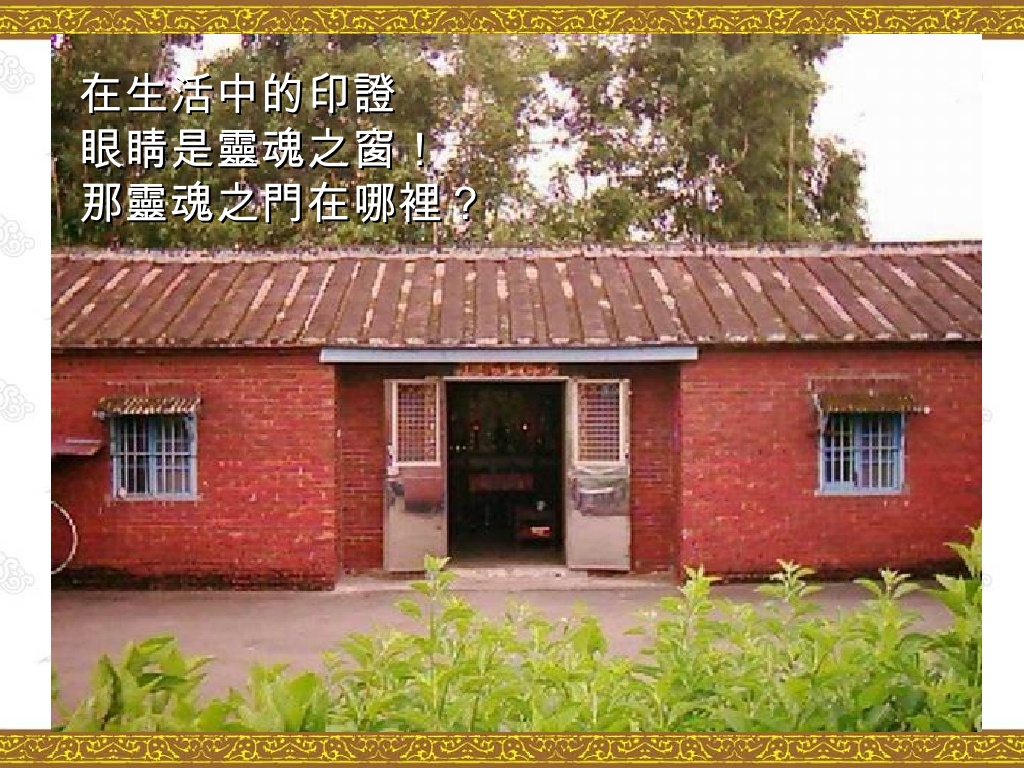 天道三寶解說07
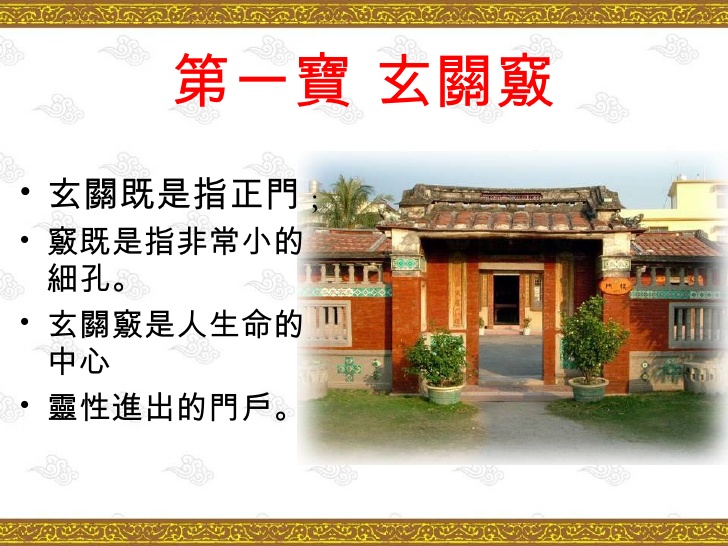 天道三寶解說08
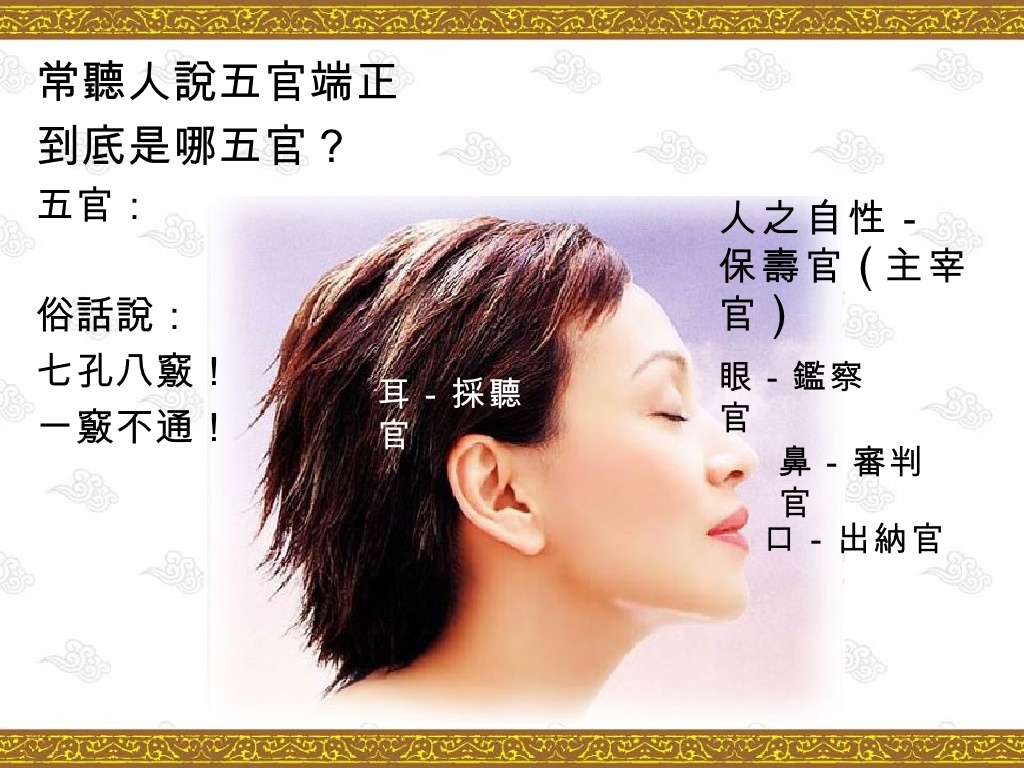 天道三寶解說09
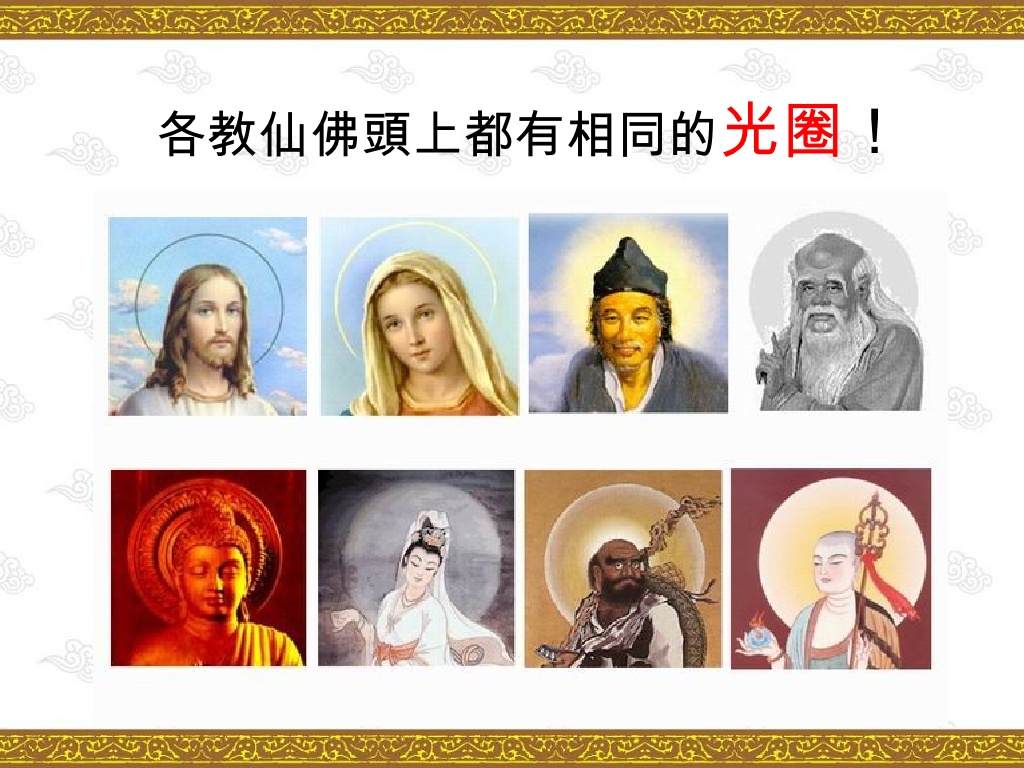 天道三寶解說10
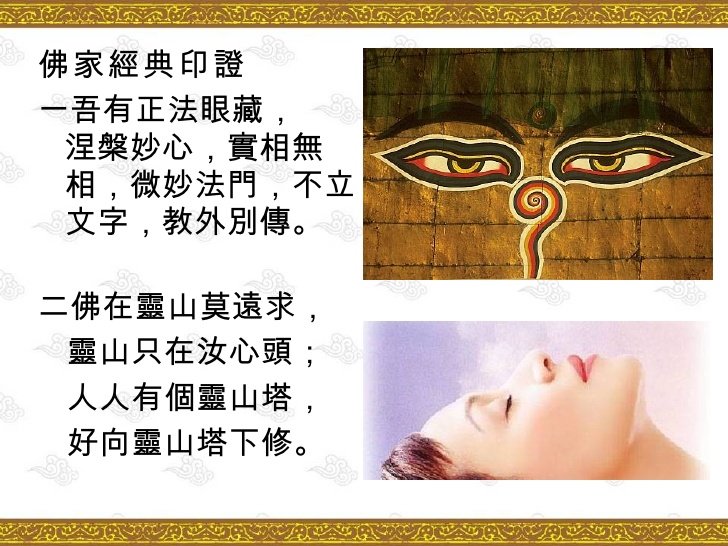 天道三寶解說11
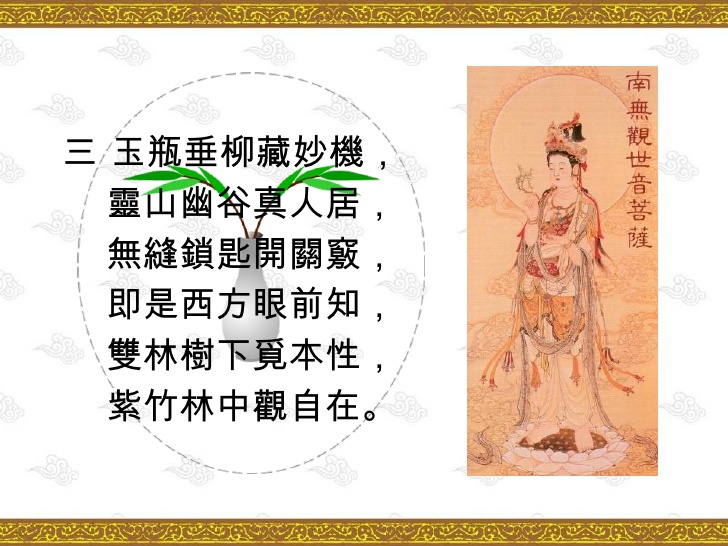 天道三寶解說12
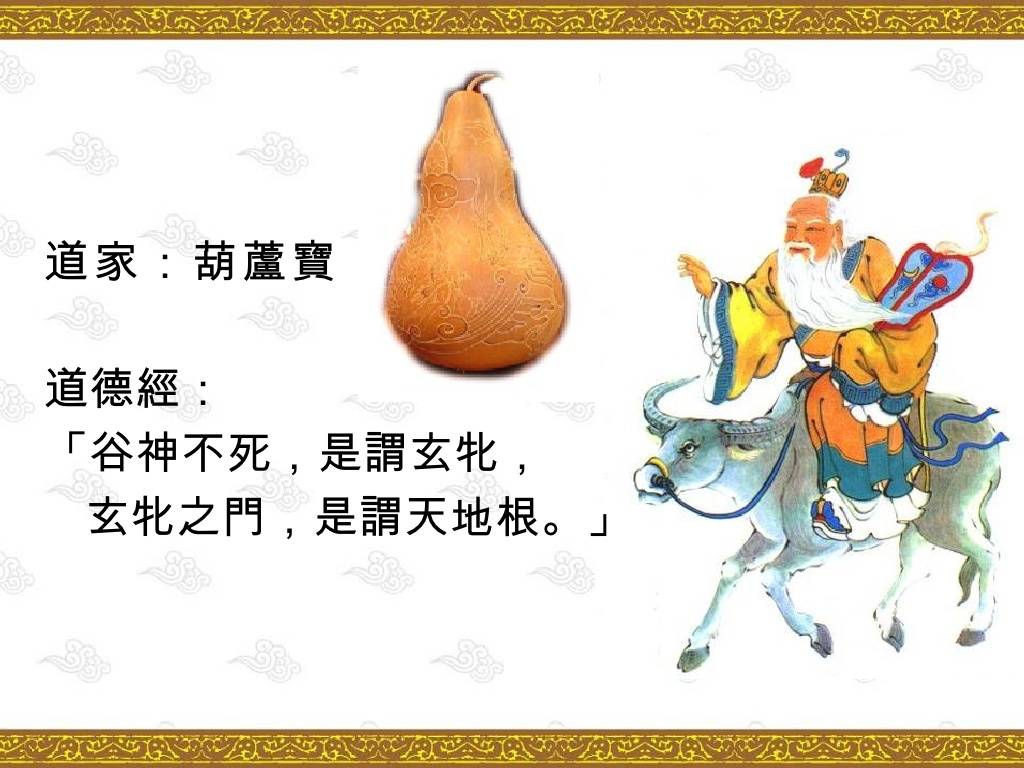 天道三寶解說13
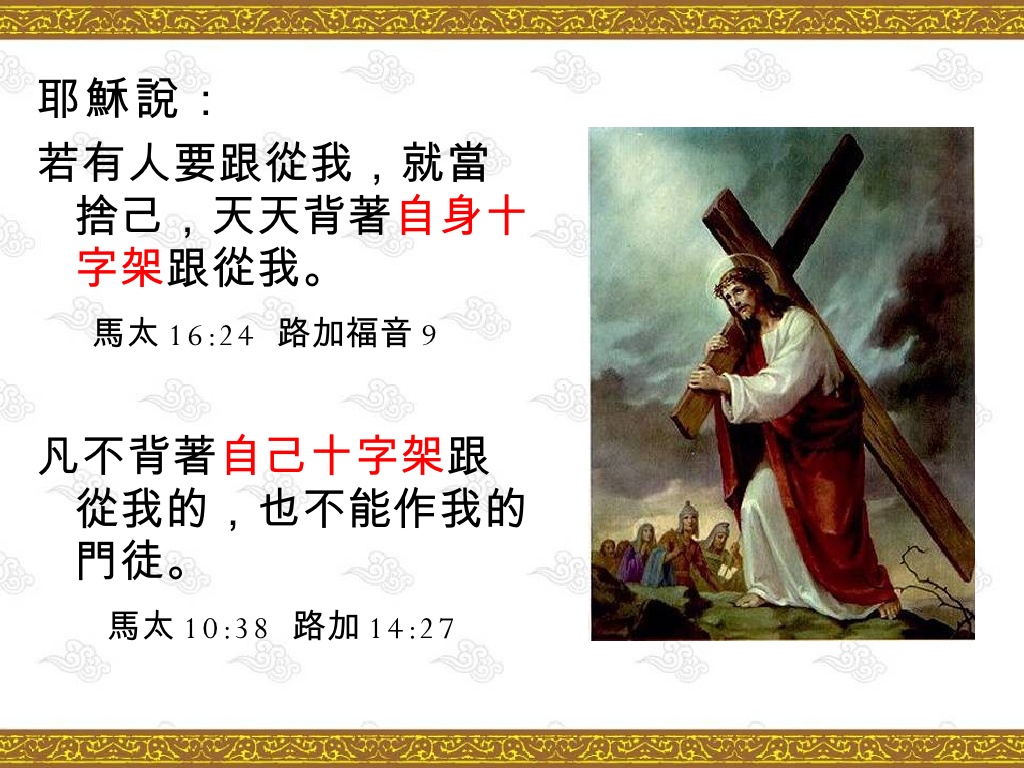 天道三寶解說15
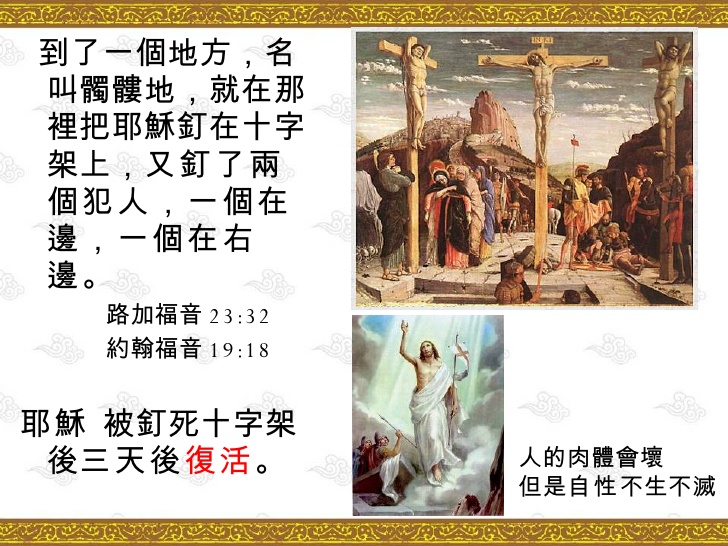 天道三寶解說16
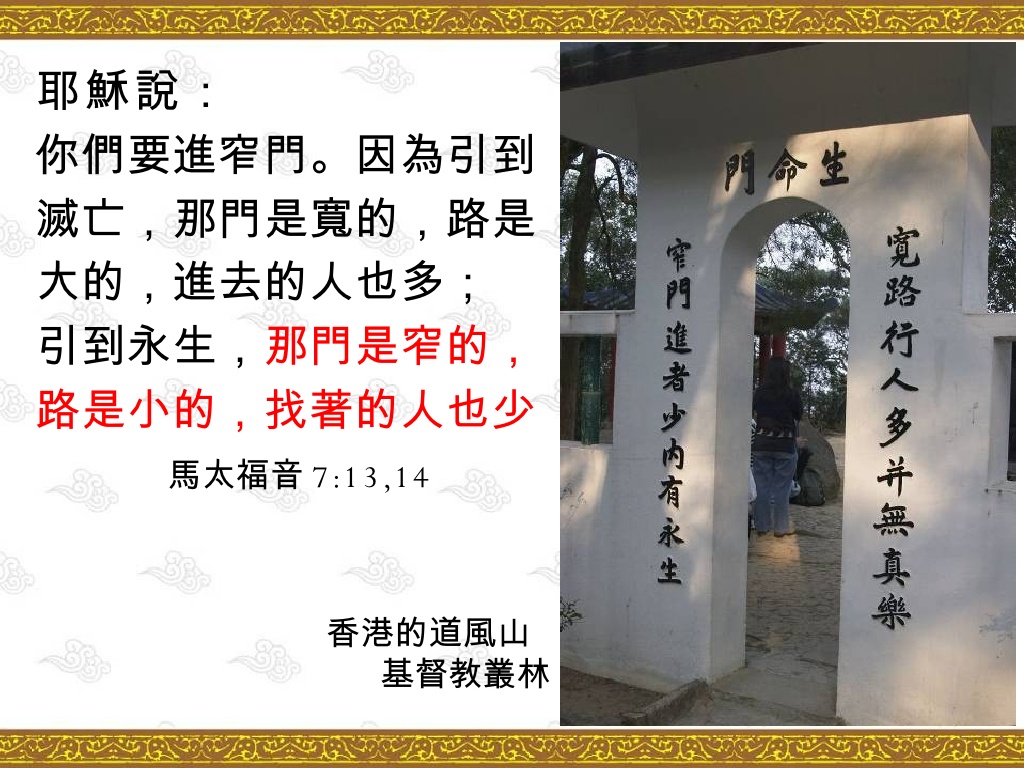 天道三寶解說17
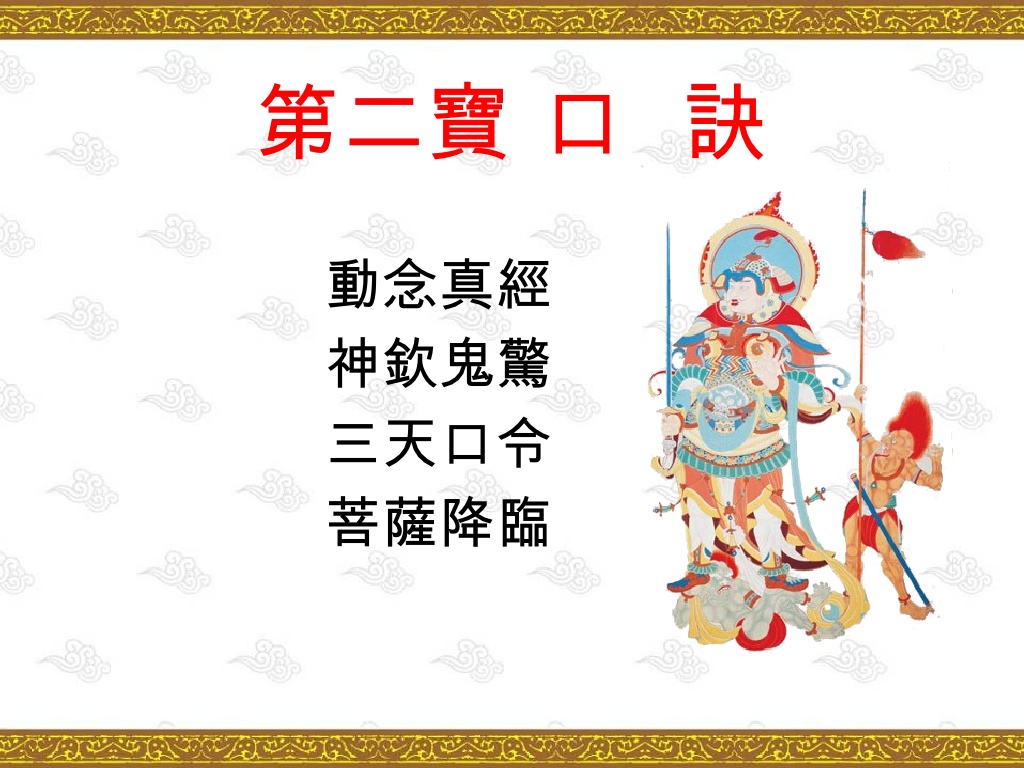 天道三寶解說18
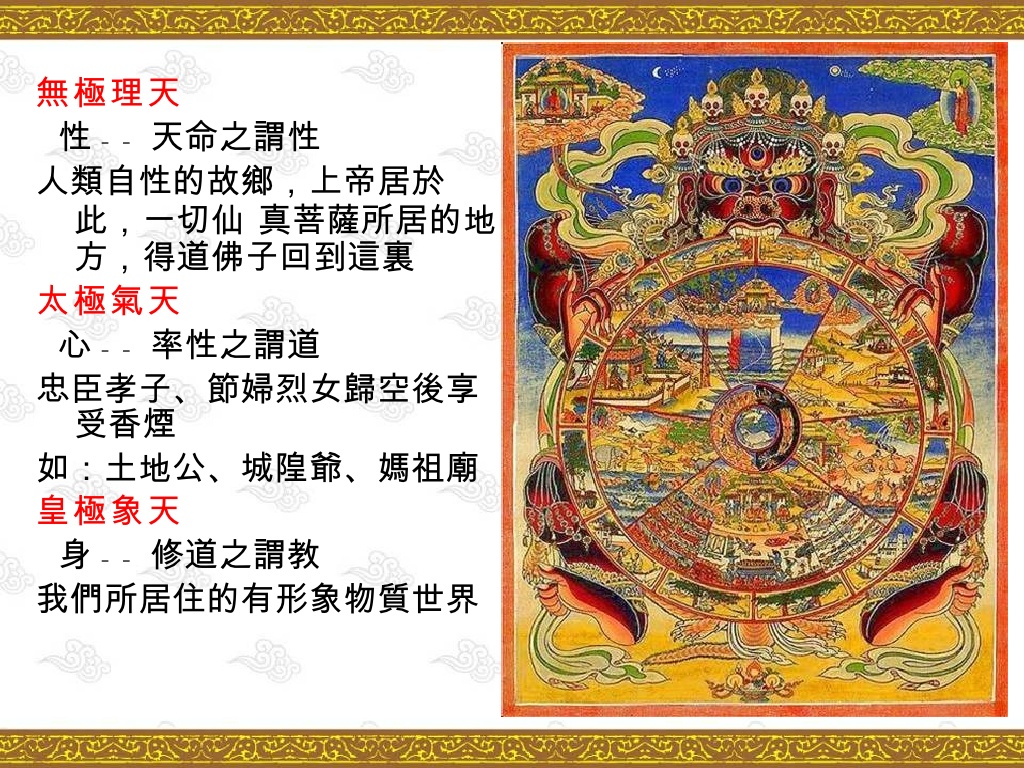 天道三寶解說19
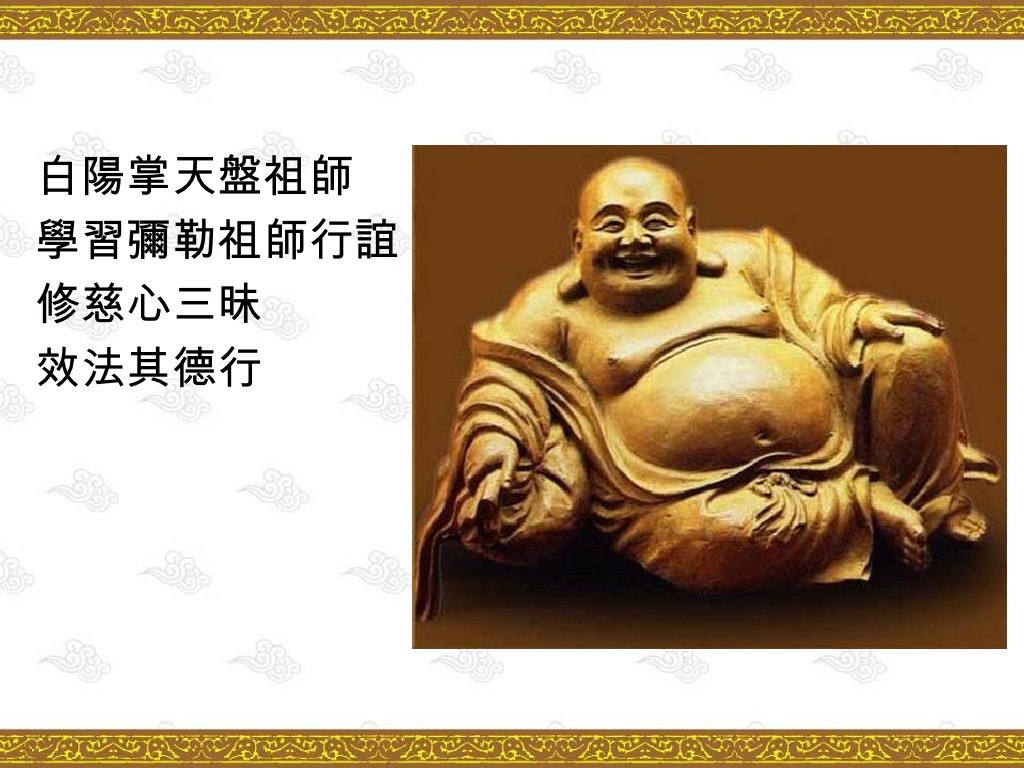 天道三寶解說20
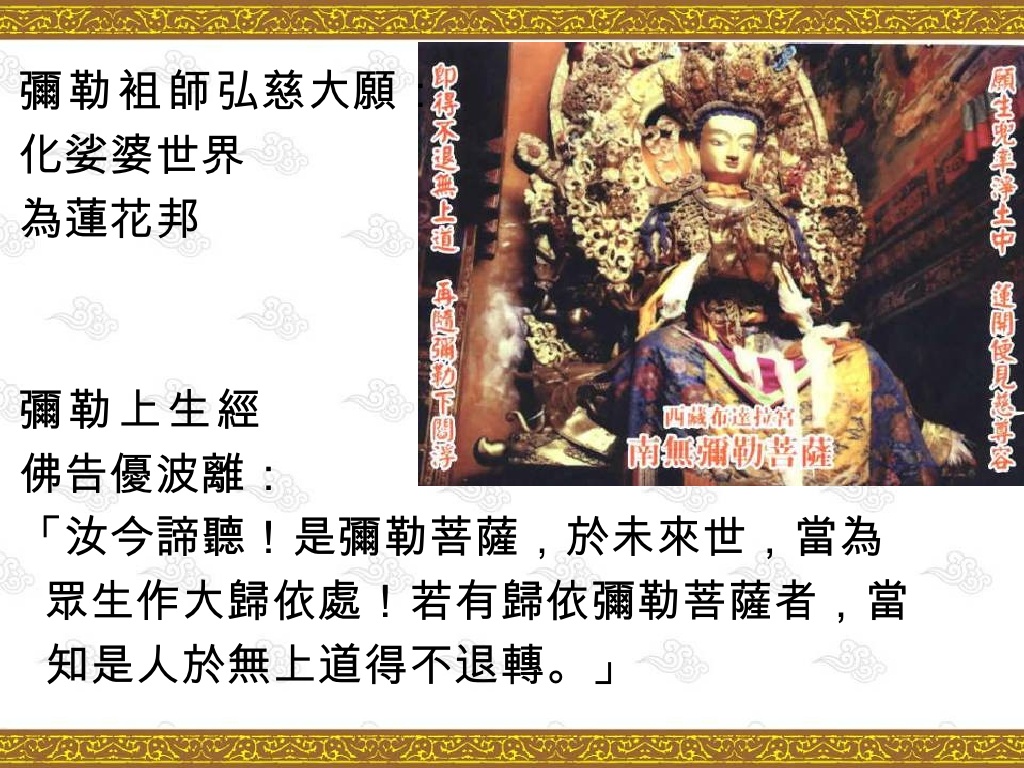 天道三寶解說21
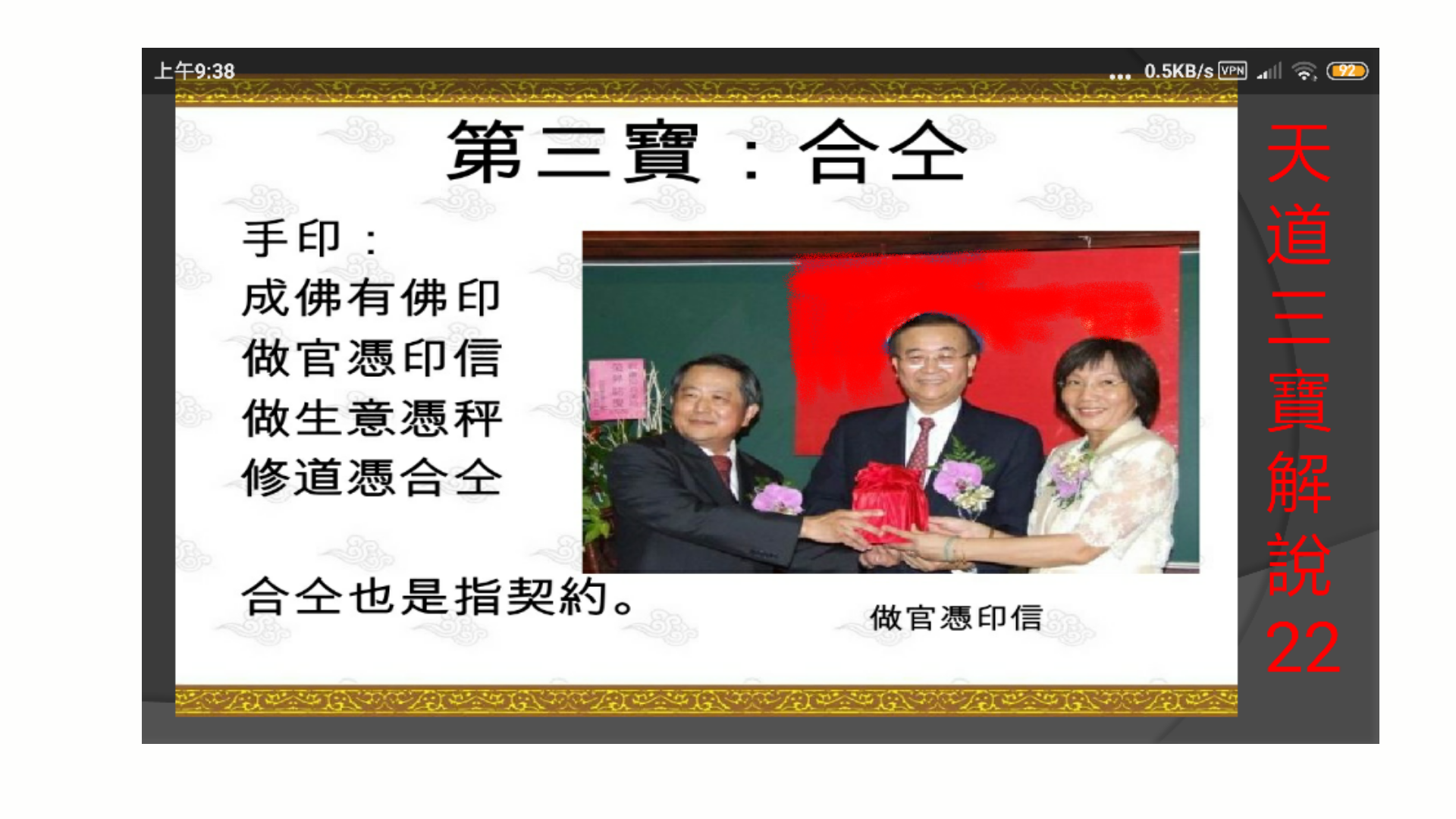 天道三寶解說22
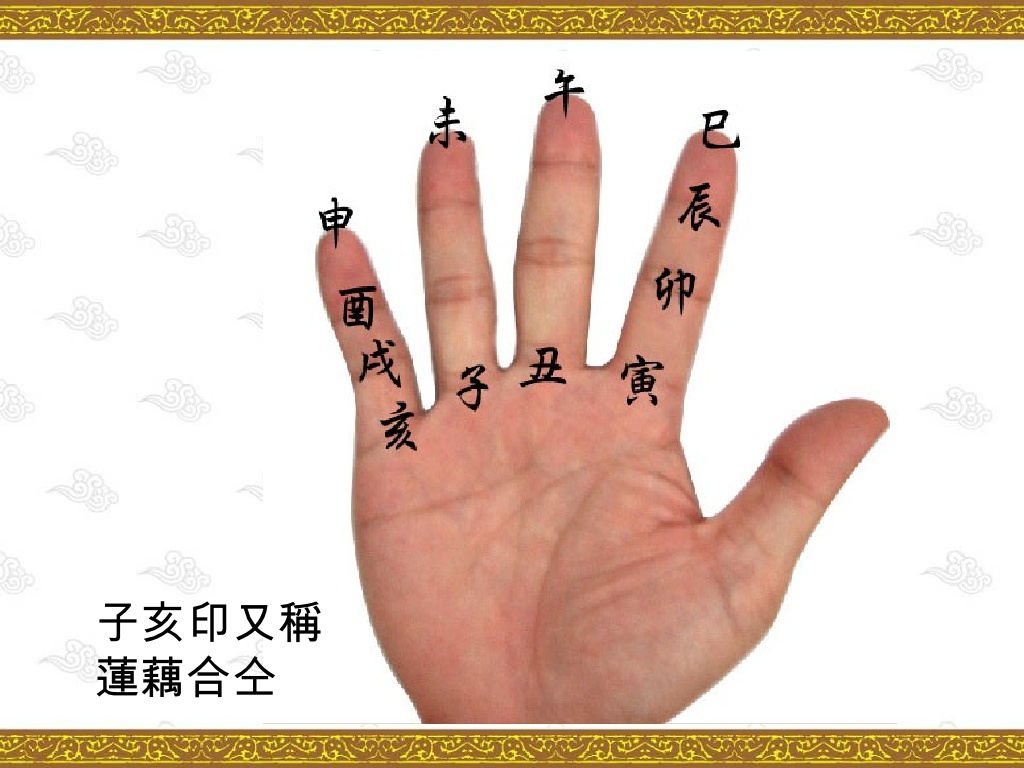 天道三寶解說23
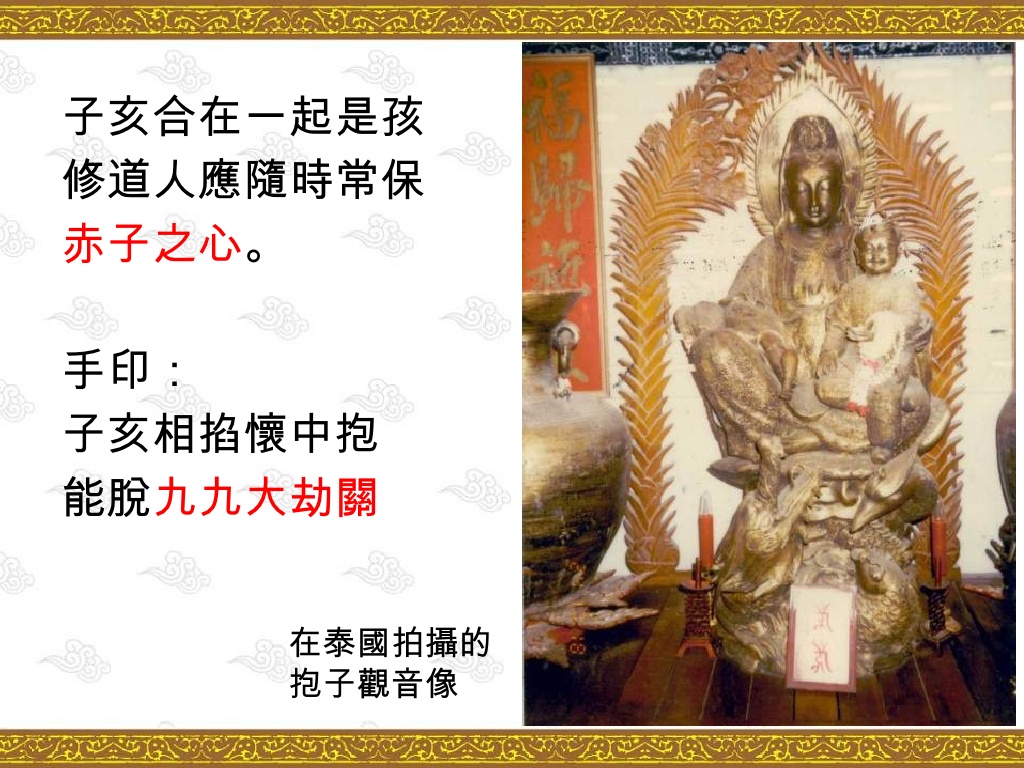 天道三寶解說24
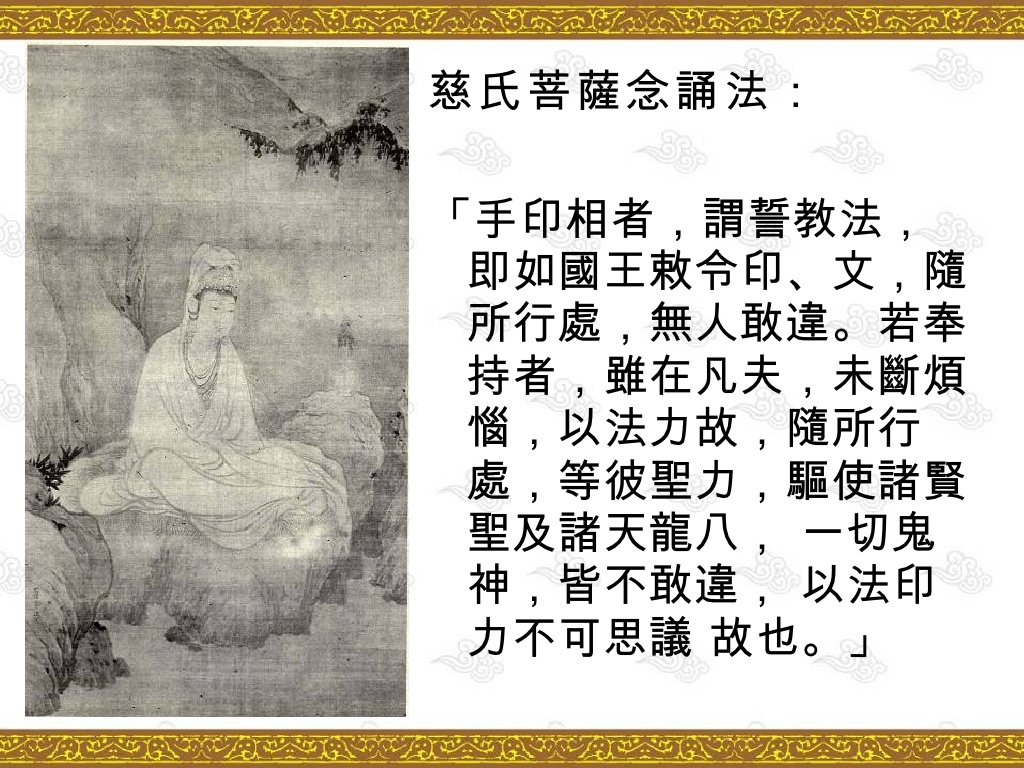 天道三寶解說25
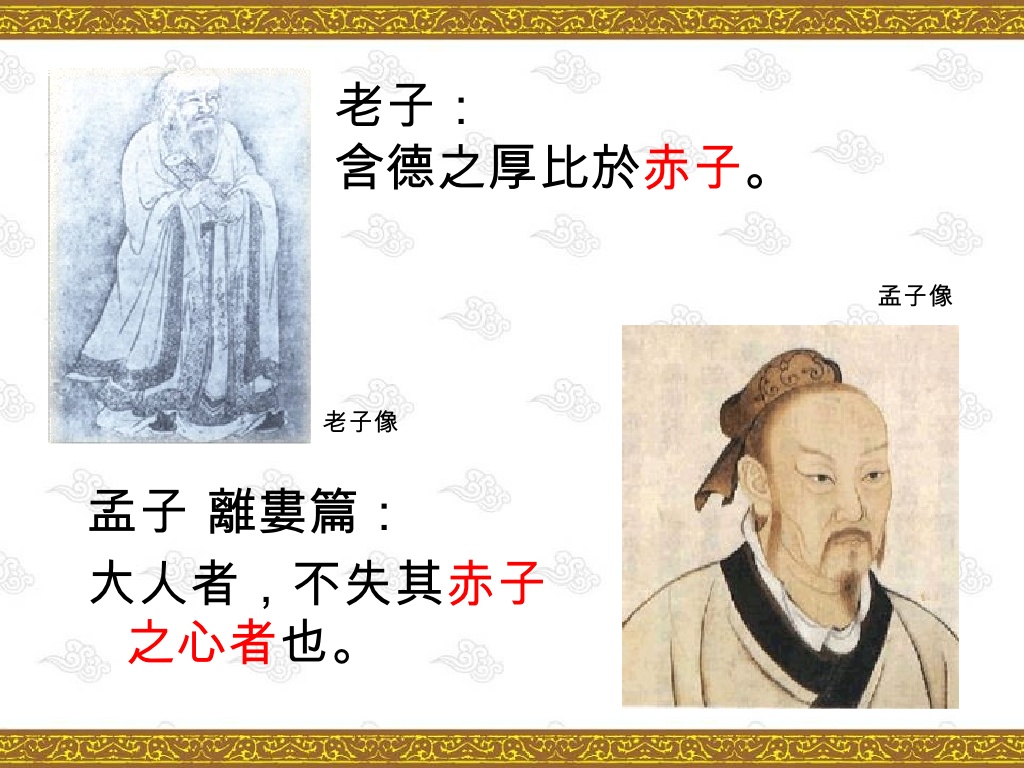 天道三寶解說26
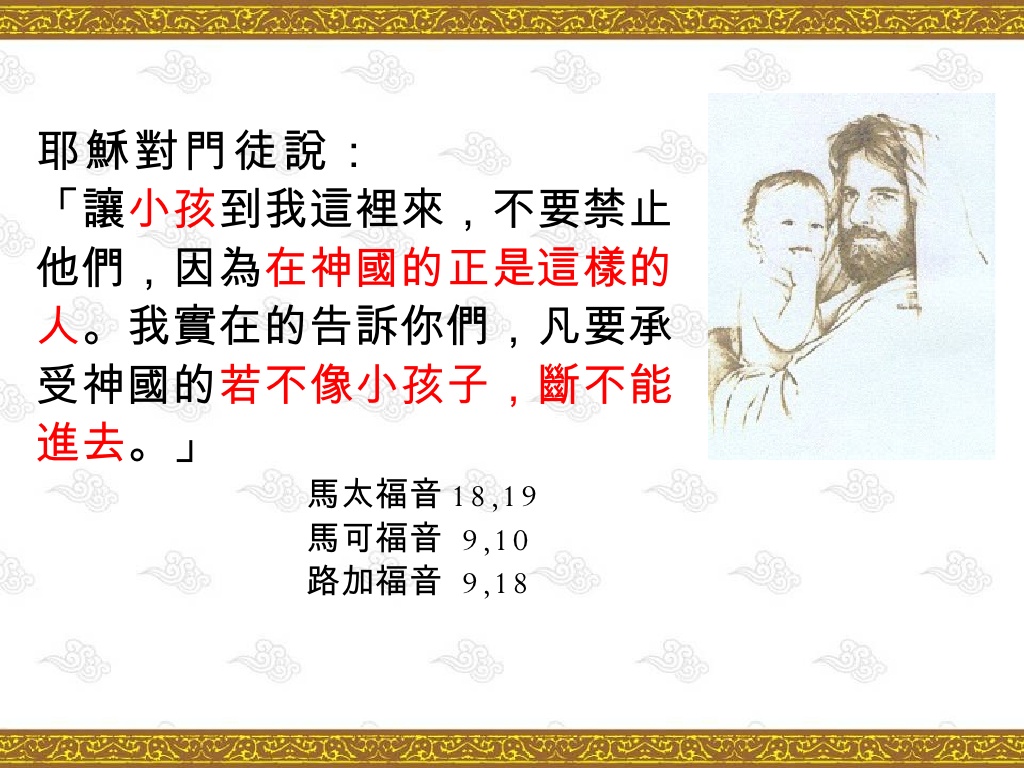 天道三寶解說27
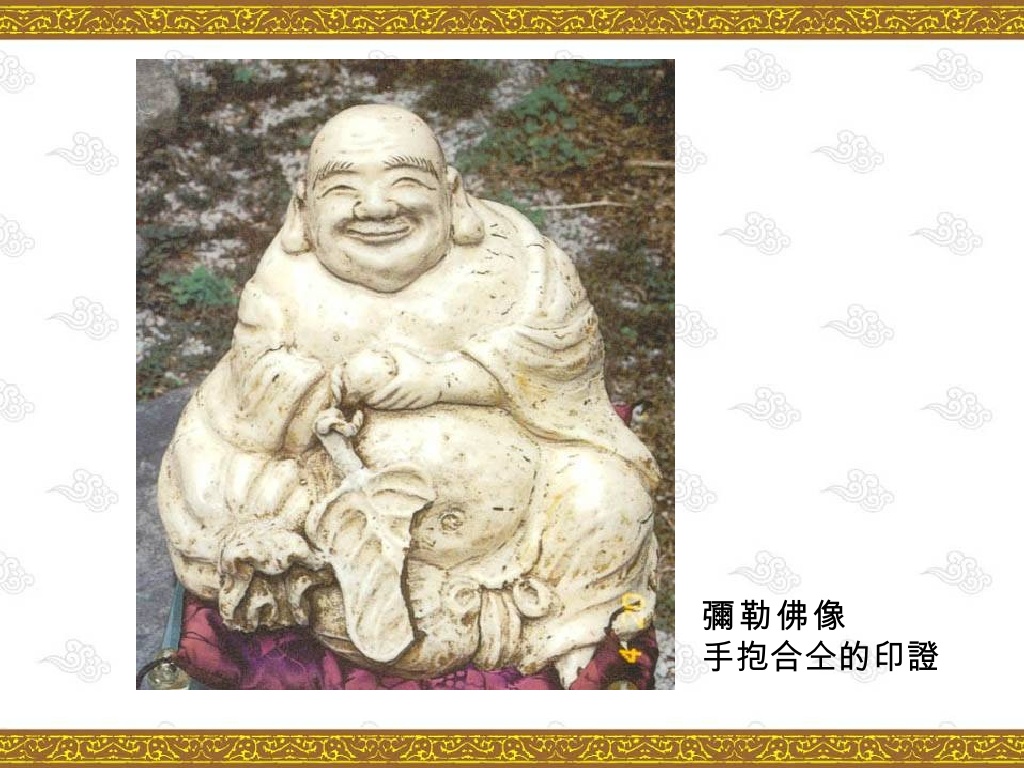 天道三寶解說28
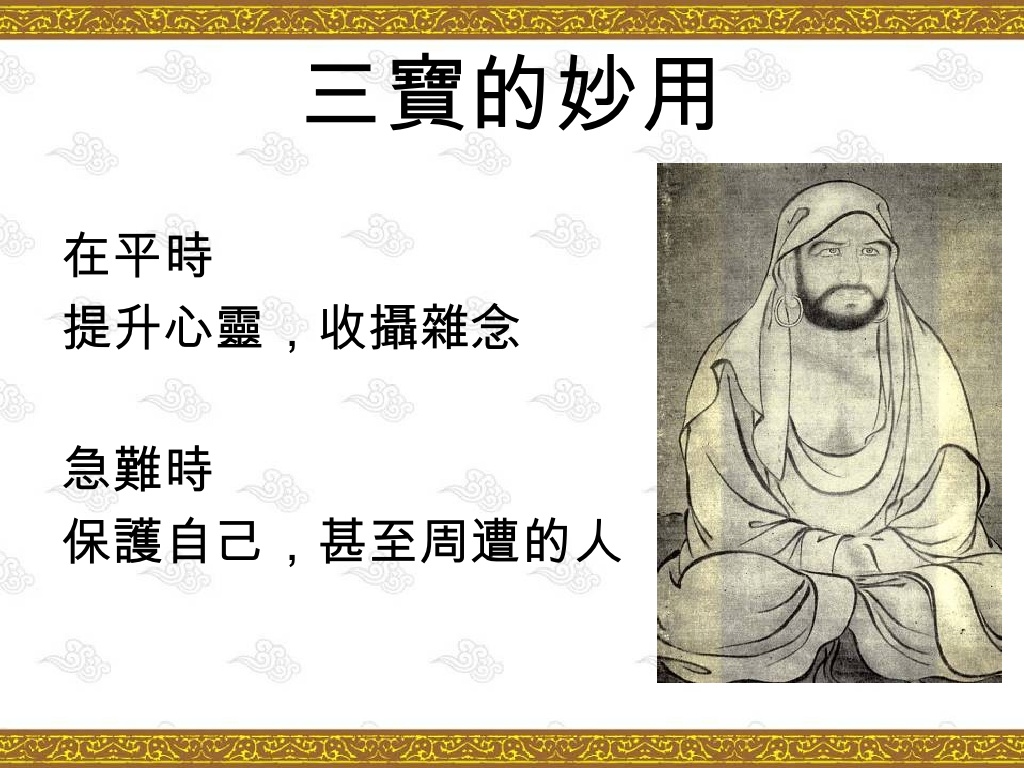 天道三寶解說29
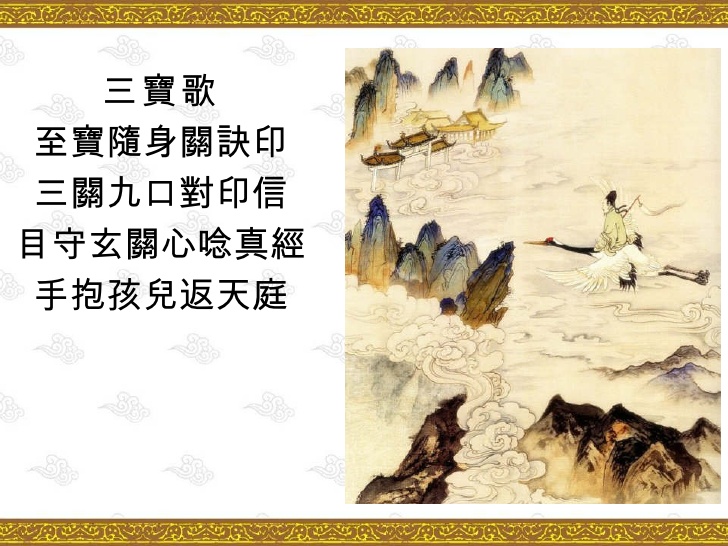 天道三寶解說30
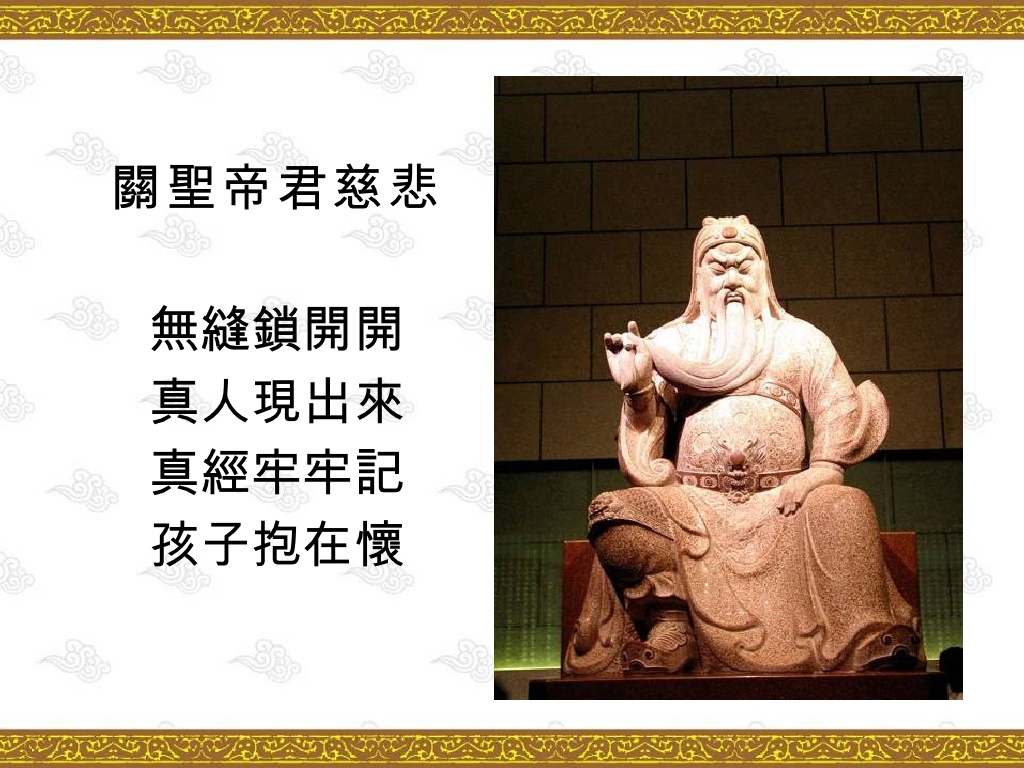 天道三寶解說31
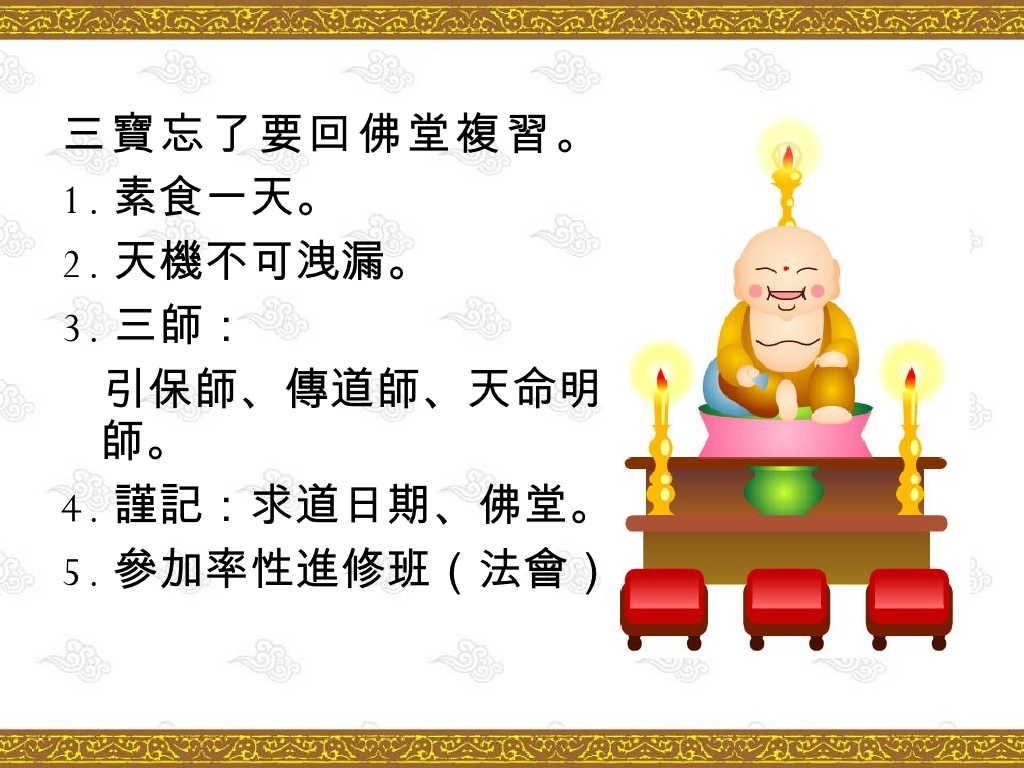 天道三寶解說32